Аутодеструктивное 
поведение в подростковой среде
Причины и меры профилактики
Великий вопрос жизни – как жить среди людей
                                                              А.Камю
Формы аутодеструктивного поведения
Формы девиантного (отклоняющегося) поведения
Формы аутодеструктивного поведения
Причины и признаки аутодеструктивных отклонений
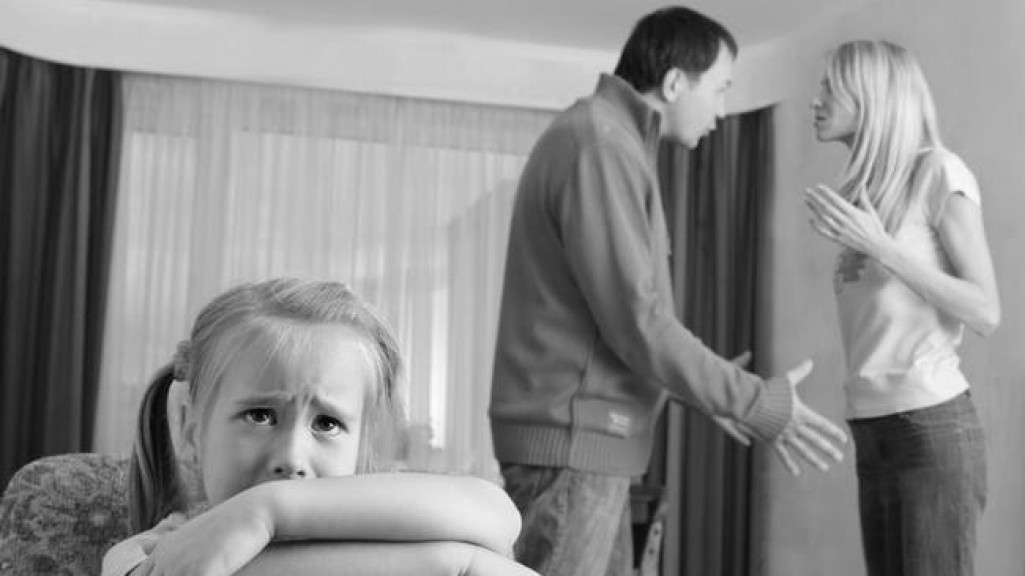 Факторы риска
Ссора или острый конфликт со значимыми взрослыми
Несчастная любовь или разрыв романтических отношений
Отвержение сверстников, травля 
Объективно тяжелая жизненная ситуация 
Личная неудача подростка на фоне высокой значимости и ценности социального успеха
Нестабильная семейная ситуация 
Резкое изменение социального окружения
Признаки суицида
Признаки булимии
Признаки и симптомы анорексии
Признаки аддиктивного поведения
Признаки фанатического поведения
Признаки виктимного поведения
Признаки деятельности с выраженным риском для жизни
Профилактика самоповреждающего поведения у подростков
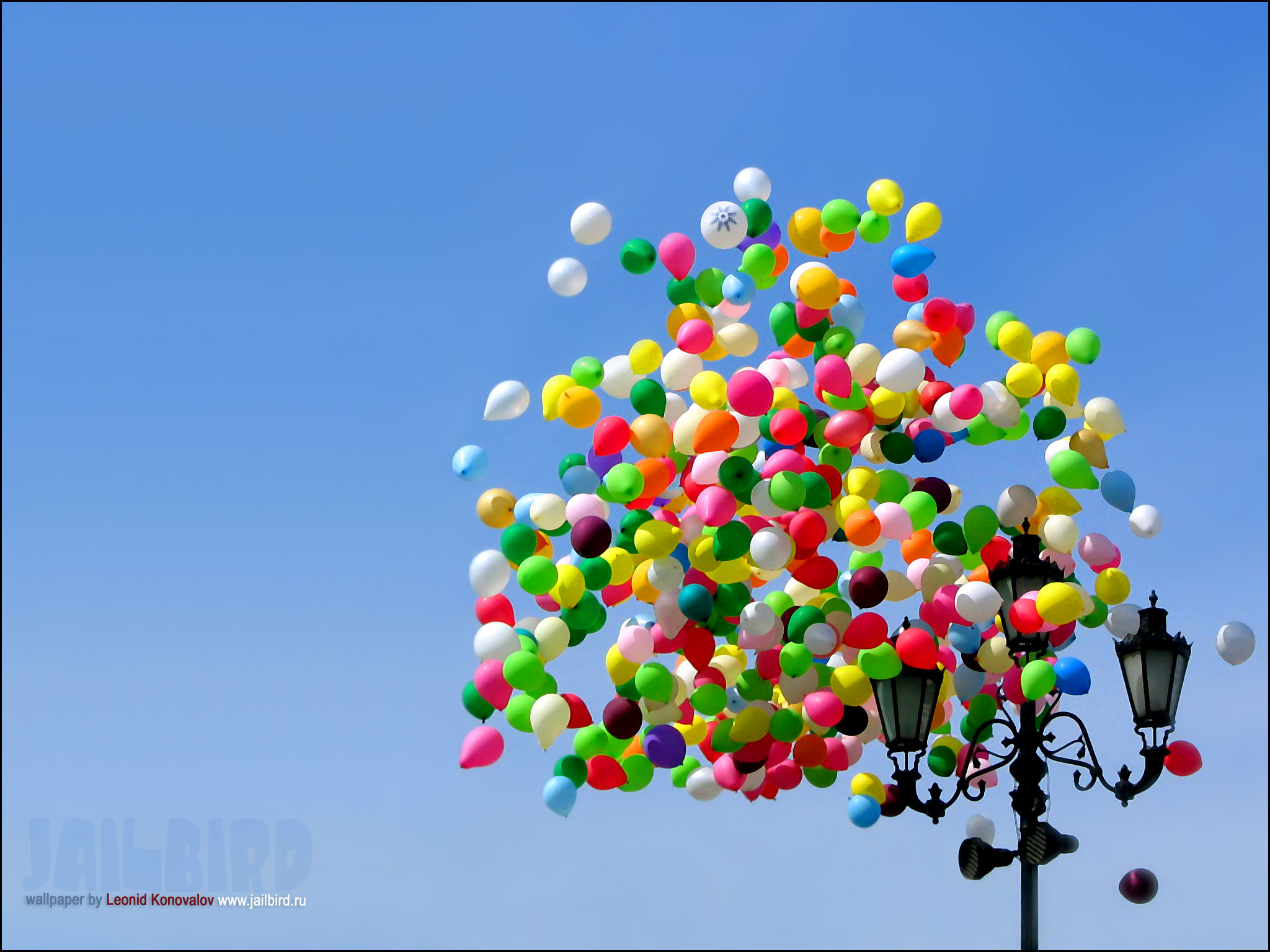 Воздушный шарик
Абажур
Профилактика аутодеструктивных отклонений
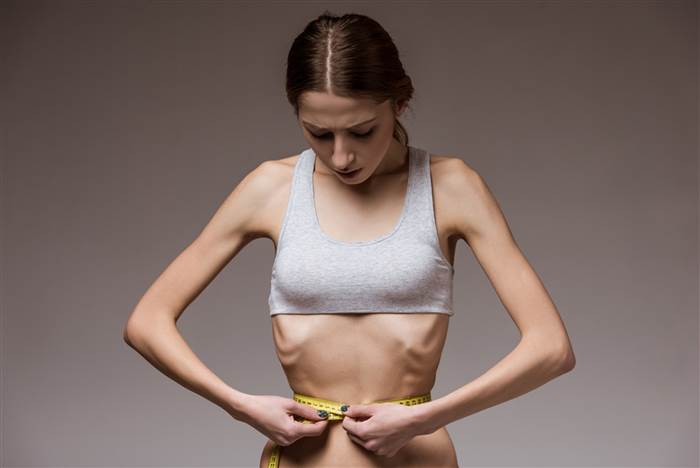 Правила создания доверительных  отношений с ребенком
Глаза в глаза
Чудо прикосновения 
Безраздельное внимание
Приемы и методы профилактики
Технология развития личностных качеств
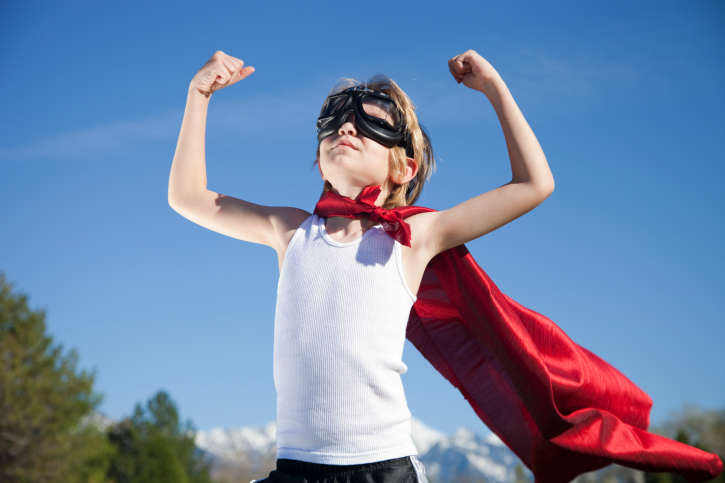 Оказание 
первой помощи
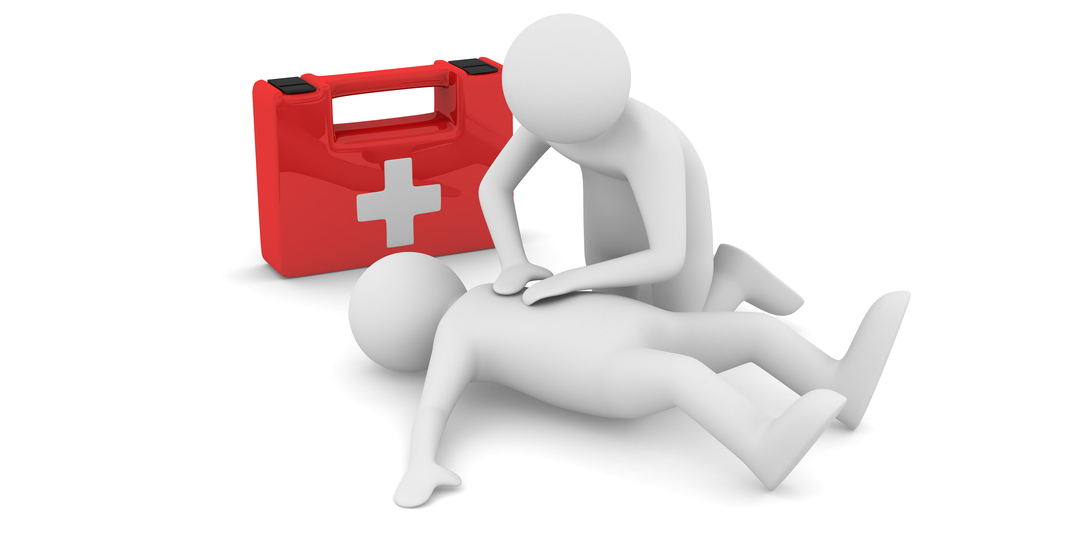 СПАСИБО ЗА ВНИМАНИЕ!!!